ЛЬВІВСЬКА ПОЛІТЕХНІКА
200+ років досвіду та традицій
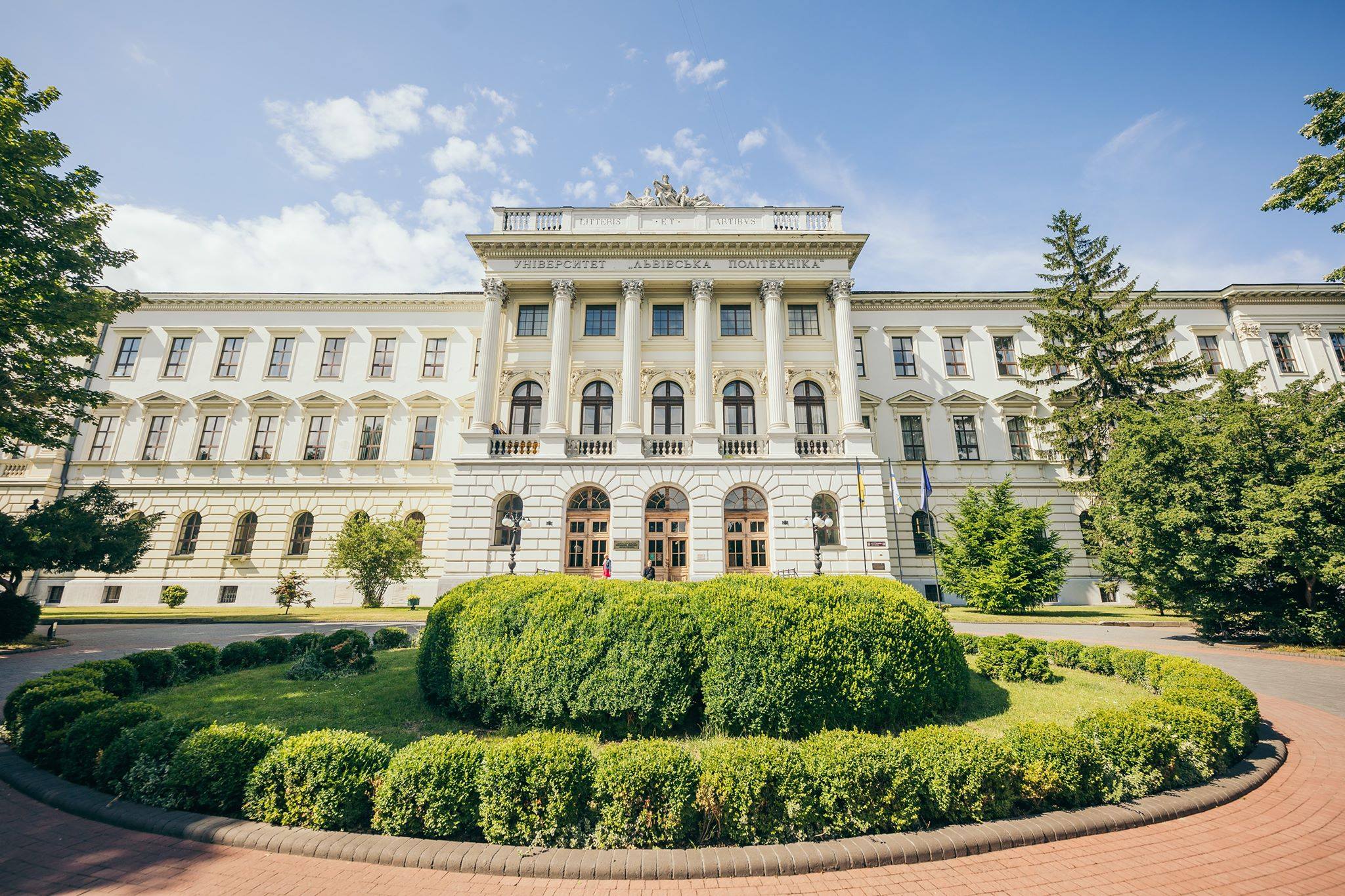 УНІВЕРСИТЕТ ЧОТИРНАДЦЯТИ НАЗВ
1921-1939
1816-1825
Львівська політехніка
Цісарсько-королівська реальна школа у Львові
1939-1942
1825-1835
Львівський політехнічний інститут
Цісарсько-королівська реальна школа технічних і комерційних наук у Львові
1942-1944
1835-1844
Технічні фахові курси у Львові
Цісарсько-королівська реально-торговельна академія у Львові
1944-1967
1844-1877
Цісарсько-королівська технічна академія у Львові
Львівський політехнічний інститут
1877-1894
Цісарсько-королівська вища технічна школа у Львові
1967-1978
Львівський ордена Леніна політехнічний інститут
1978-1993
Львівський ордена Леніна політехнічний інститут імені ленінського комсомолу
1894-1921
Цісарсько-королівська політехнічна школа у Львові
1993-2000
Державний університет «Львівська політехніка»
2000-2024
Національний університет «Львівська політехніка»
СТРАТЕГІЧНИЙ ПЛАН РОЗВИТКУ
МІСІЯ: 	формувати майбутніх лідерів, які працюютьмудро, творчо, ефективно.
ВІЗІЯ:	стати першим університетом в Україні за показникамиміжнародних та національних рейтингів.
ЦІЛІ:	Залучити талановиту молодь, мотивовану до навчання в Університеті.
Створити середовище, сприятливе для навчання, праці та розвитку особистості.
Покращити якість персоналу, підвищити частку молодих учених у складі науково-педагогічних та наукових працівників.
Вийти на перше місце серед вітчизняних університетів за обсягом виконаних міжнародних грантів.
Підвищити рівень присутності Університету в глобальному інформаційному середовищі.
ЦІННОСТІ:
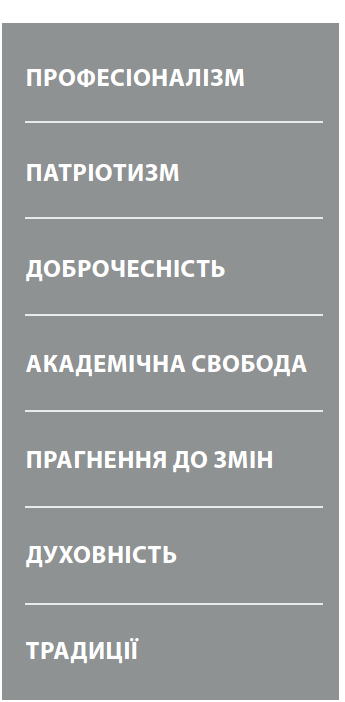 УНІВЕРСИТЕТ І ЙОГО СПІЛЬНОТА СЬОГОДНІ
32 222
студенти бакалаврського 
та магістерського рівнів вищої освіти
1620
аспірантів і докторантів
253
іноземні студенти, аспіранти, слухачі підготовчих курсів
2226
штатних науково-педагогічних працівників
43
штатні наукові працівники
Національний університет «Львівська політехніка»
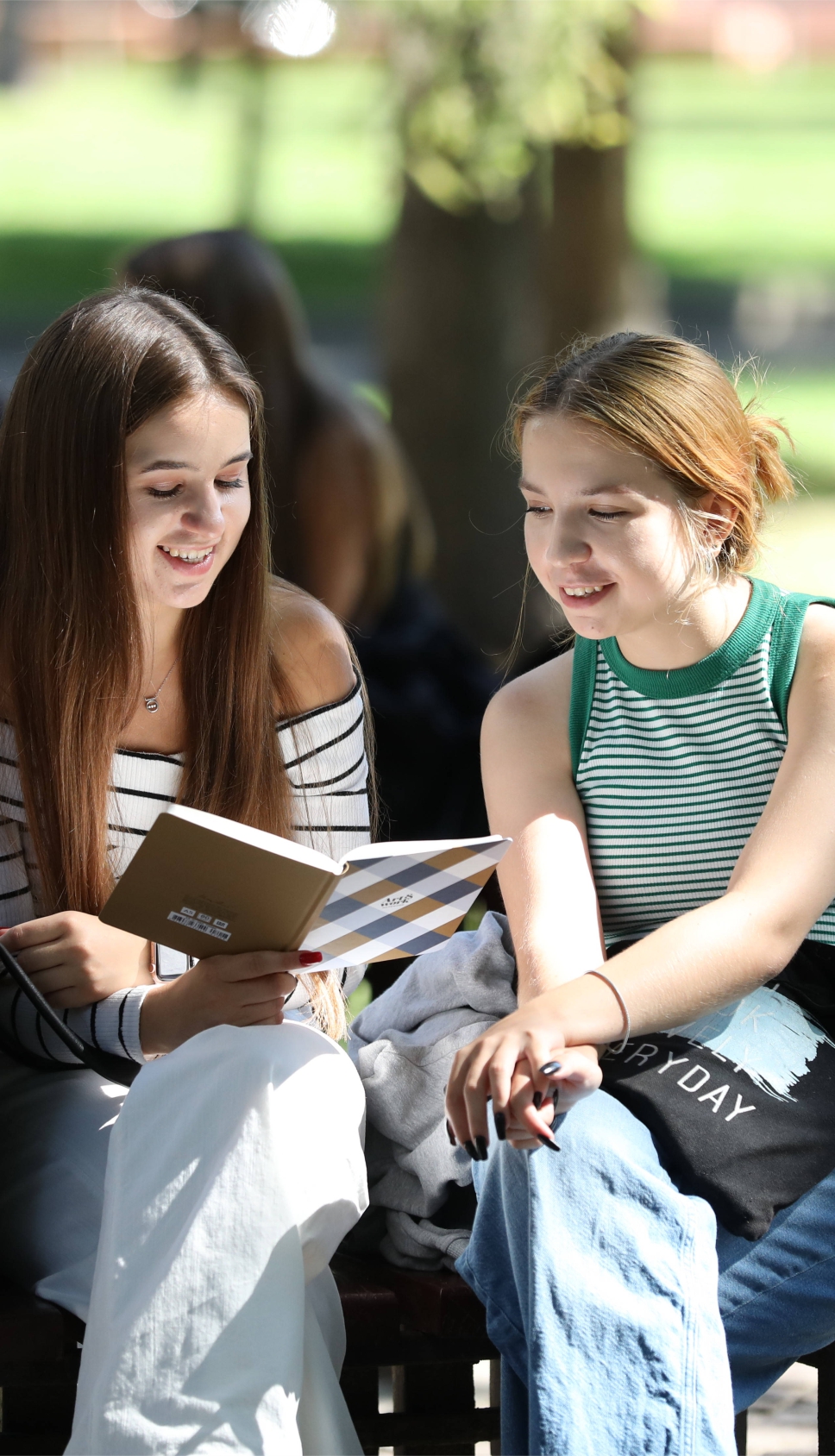 ЛЬВІВСЬКА ПОЛІТЕХНІКА У РЕЙТИНГАХ
Національний університет «Львівська політехніка»
ОСВІТНЯ  ДІЯЛЬНІСТЬ
67
спеціальностей підготовки здобувачів вищої освіти
244
освітні програми підготовки бакалаврів і магістрів, зокрема 38 англомовних
54
освітньо-наукові програми підготовки 
докторів філософії, зокрема 6 англомовних
13 500 +
студентів та аспірантів зараховано на навчання до університету
7242
випускники бакалаврського та магістерського рівнів вищої освіти
Національний університет «Львівська політехніка»
НАВЧАЛЬНО-НАУКОВІ ІНСТИТУТИ ЛЬВІВСЬКОЇ ПОЛІТЕХНІКИ
Інститут адміністрування, державного управління та професійного розвитку (ІАДУ)
Інститут архітектури та дизайну (ІАРД)
Інститут будівництва та інженерних систем (ІБІС)
Інститут геодезії (ІГДГ)
Інститут гуманітарних і соціальних наук (IГСН)
Інститут економіки і менеджменту (IНЕМ)
Інститут енергетики та систем керування (ІЕСК)
Інститут комп’ютерних наук та інформаційних технологій (ІКНІ)
Інститут комп’ютерних технологій, автоматики та метрології (ІКТА)
Інститут механічної інженерії та транспорту (ІМІТ)
Інститут права, психології та інноваційної освіти (ІППО)
Інститут прикладної математики та фундаментальних наук (IМФН)
Інститут сталого розвитку імені В’ячеслава Чорновола (ІСТР)
Інститут телекомунікацій, радіоелектроніки та електронної техніки (ІТРЕ)
Інститут хімії та хімічних технологій (ІХХТ)
УНІВЕРСИТЕТСЬКА ІНФРАСТРУКТУРА
1
астрономічна обсерваторія
34
навчально-наукові корпуси
1
геодезичний полігон
1
14
видавництво
гуртожитків
1
4
інноваційний центр Tech StartUp School
навчально-оздоровчі табори
2
бібліотеки
Національний університет «Львівська політехніка»
УНІКАЛЬНІ ЗАЛИ ЛЬВІВСЬКОЇ ПОЛІТЕХНІКИ
АКТОВА ЗАЛА
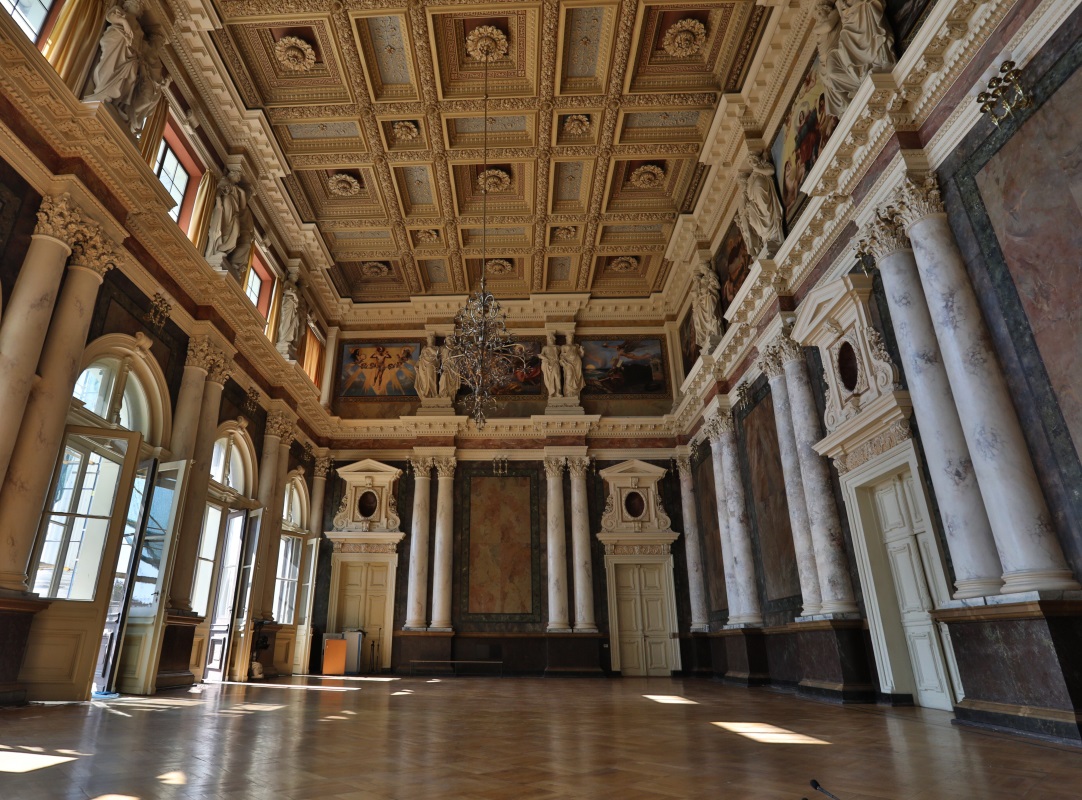 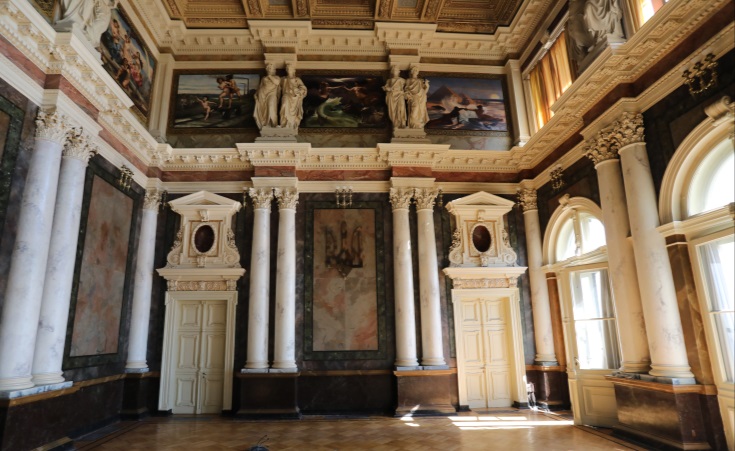 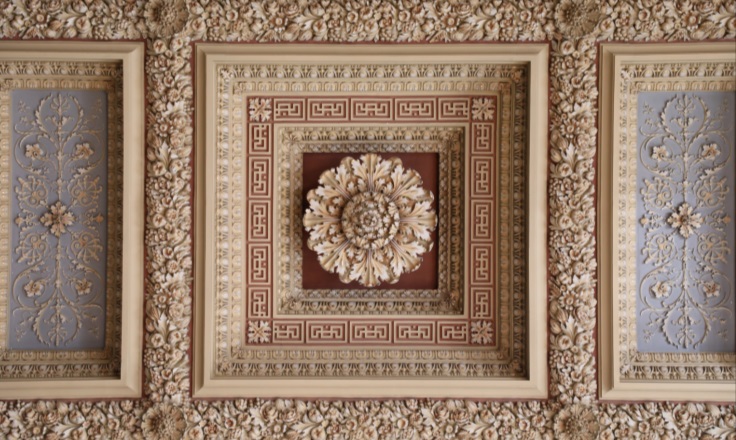 УНІКАЛЬНІ ЗАЛИ ЛЬВІВСЬКОЇ ПОЛІТЕХНІКИ
ЗАЛА ЗАХАРІЄВИЧА
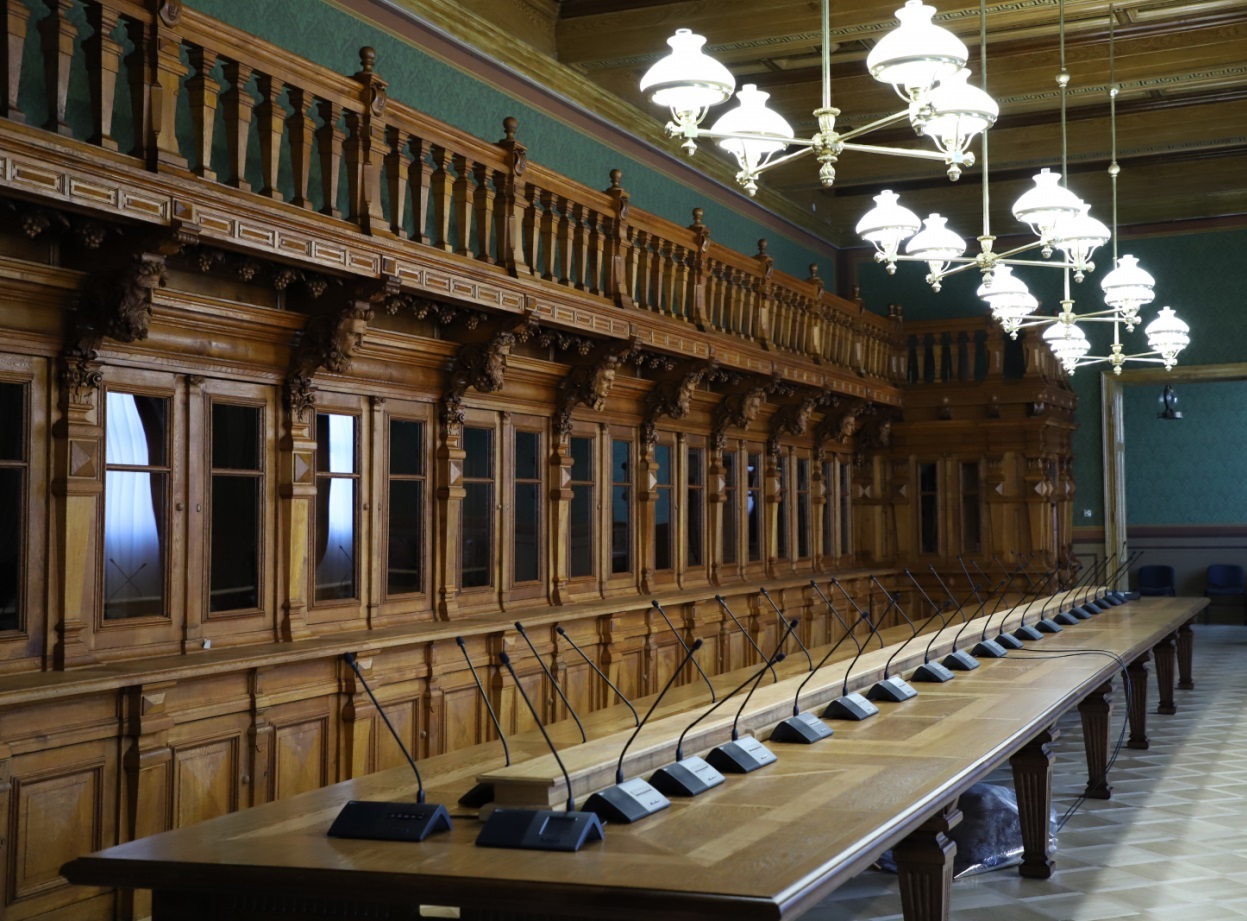 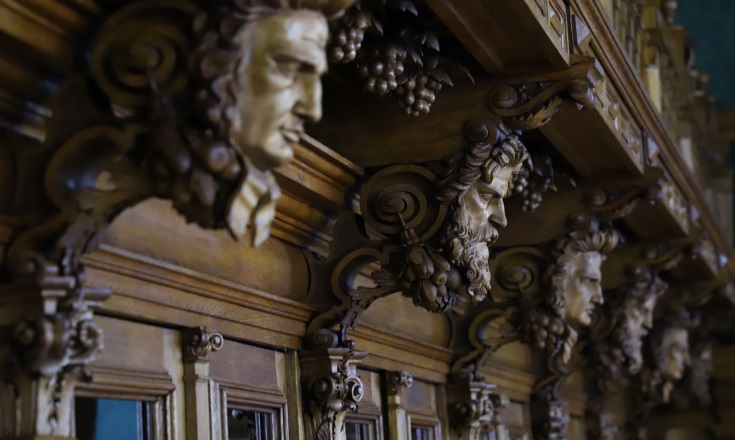 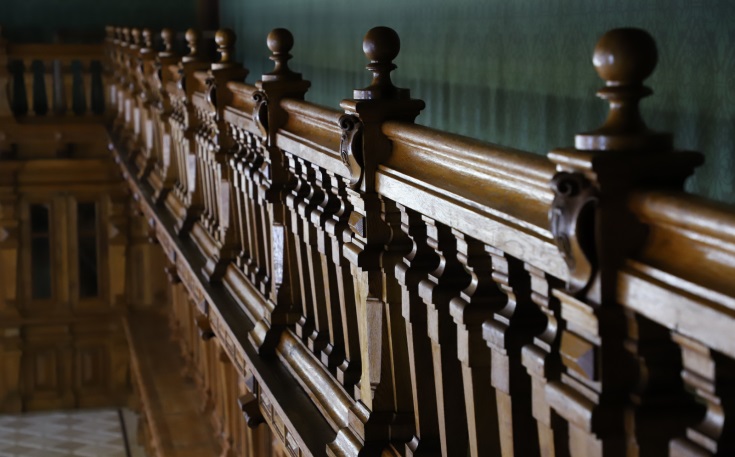 НАУКОВА ДІЯЛЬНІСТЬ У 2023 РОЦІ
28
науково-дослідних робіт, фінансованих за кошти державного бюджету
260 +
госпдоговорів, з них 4 – міжнародні
23
міжнародні наукові проєкти та колективні гранти
248
монографій
1332
статті у виданнях, які входять до міжнародних наукометричних баз даних Scopus і Web of Science
Національний університет «Львівська політехніка»
МІЖНАРОДНА СПІВПРАЦЯ
377
міжнародних угод про співпрацю
127
проєктів Erasmus+
168
міжнародних освітніх та соціальних стипендій,
грантів і проєктів
Національний університет «Львівська політехніка»
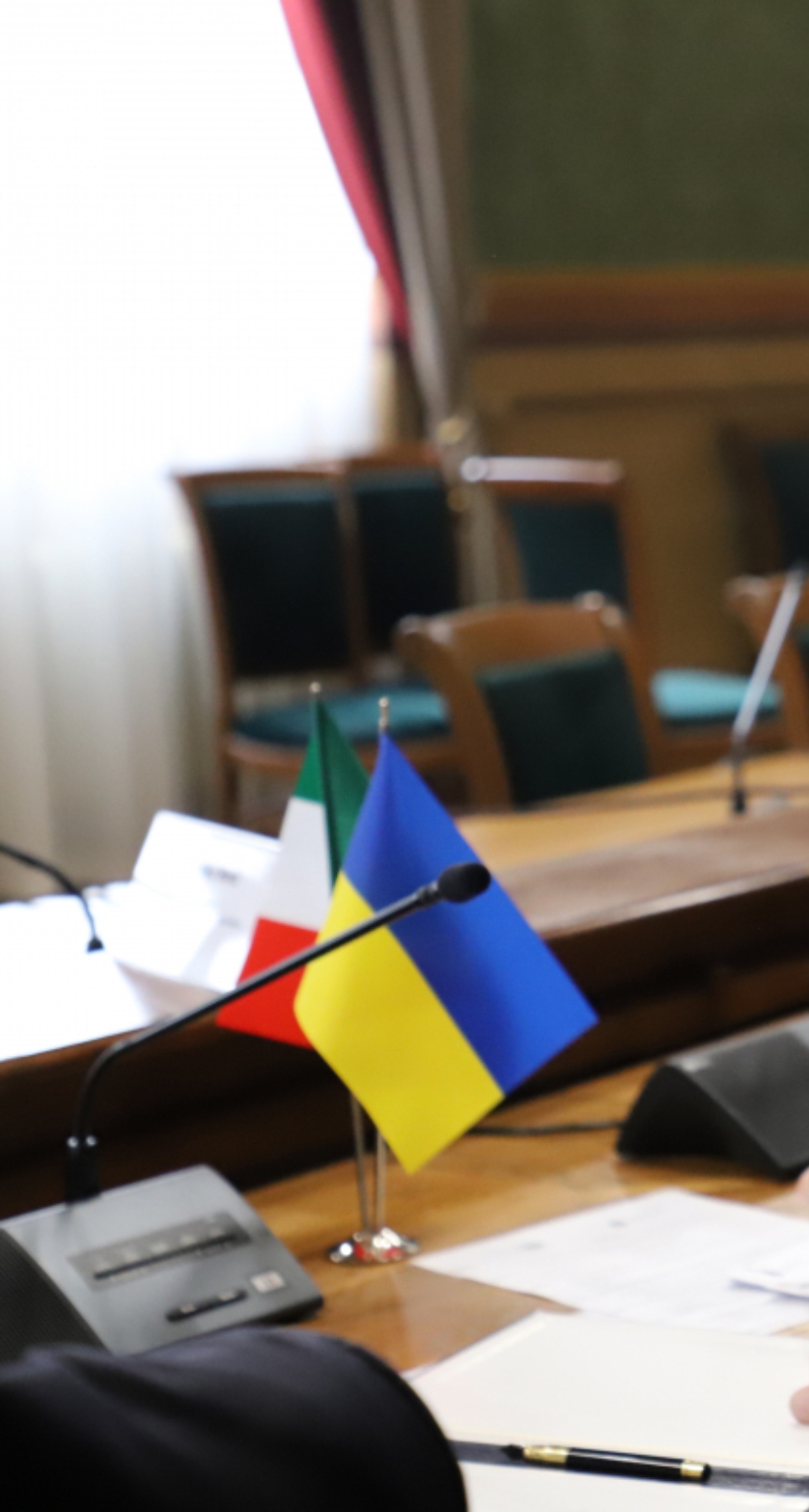 ДЛЯ СПІЛЬНОТИ ПОЛІТЕХНІКІВ ТА ДРУЗІВ УНІВЕРСИТЕТУ ЩОРОКУ ПРОВОДИТЬСЯ НИЗКА ЗАХОДІВ
День Львівської політехніки
БЕРЕЗЕНЬ
Наукові фестини
КВІТЕНЬ
Фестиваль «Весна Політехніки»
ТРАВЕНЬ
Форум випускників
ЧЕРВЕНЬ
Тиждень першокурсника
ВЕРЕСЕНЬ
ЕКОВІКЕНД
ЖОВТЕНЬ
Фестиваль «Осінь Політехніки»
ЛИСТОПАД
Нагородження благодійників року Львівської політехніки
День студента
ГРУДЕНЬ
ЛИСТОПАД
Національний університет «Львівська політехніка»
Мистецькі заходи від НД «Просвіта»
ВПРОДОВЖ РОКУ
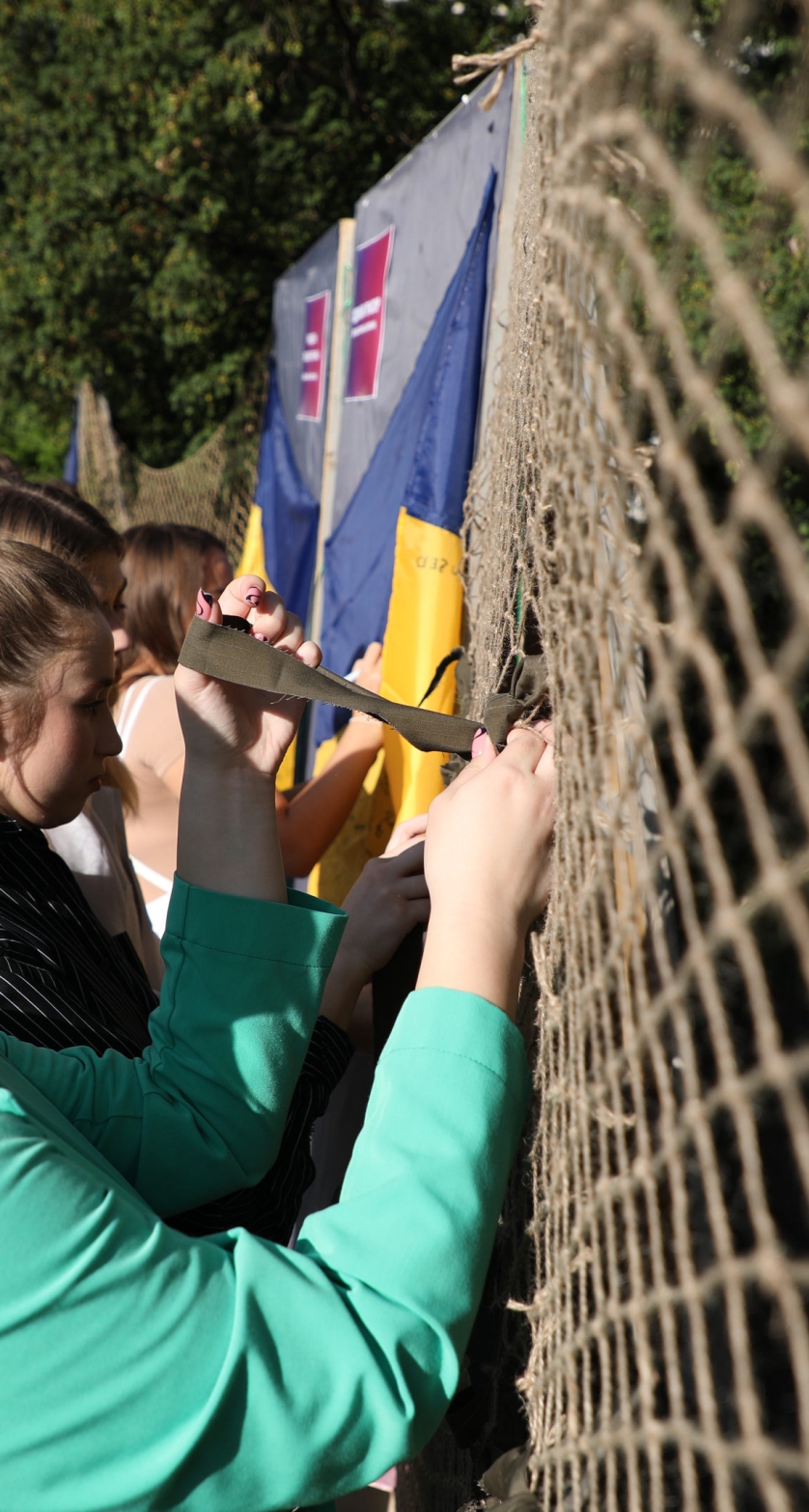 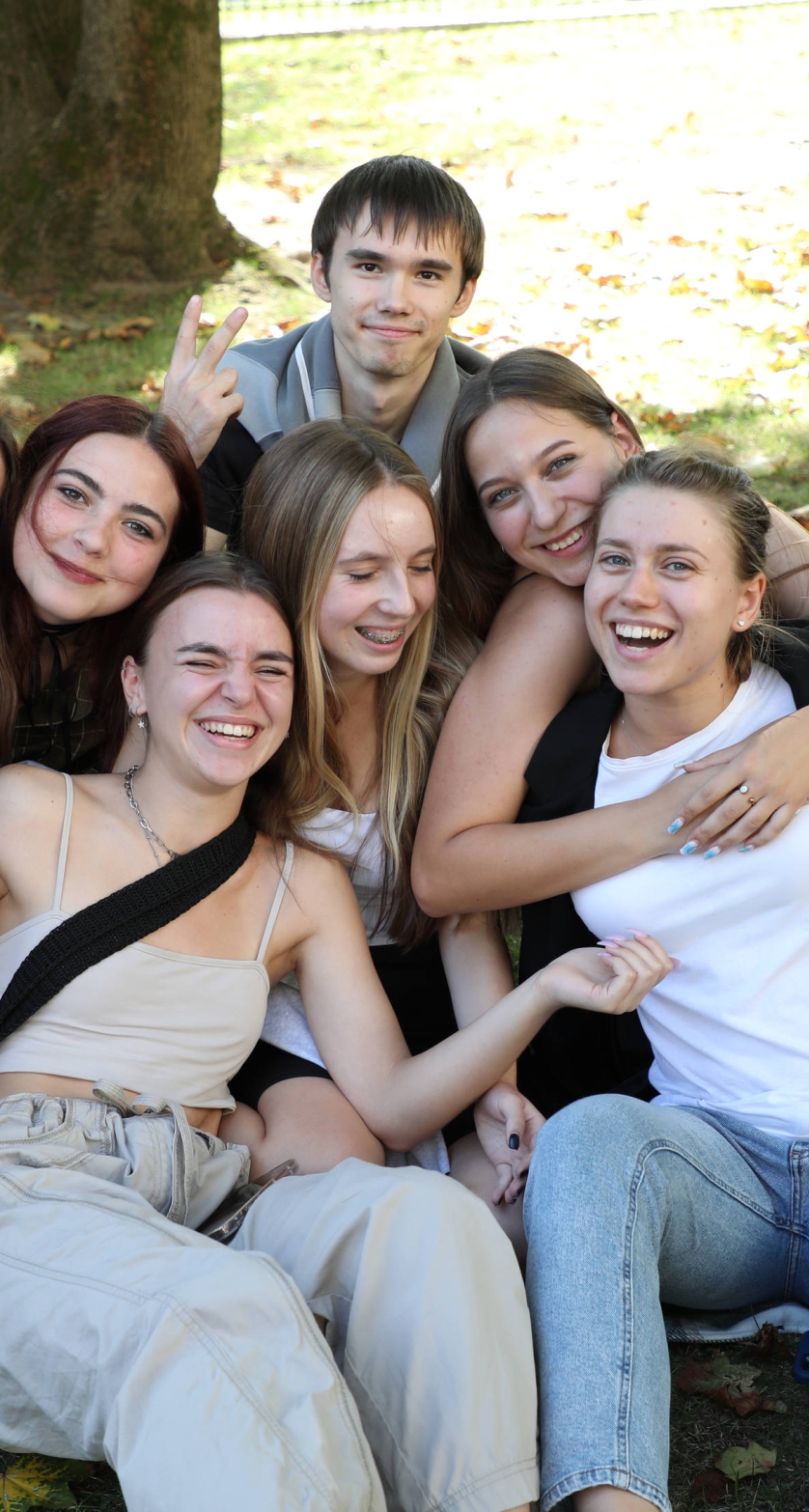 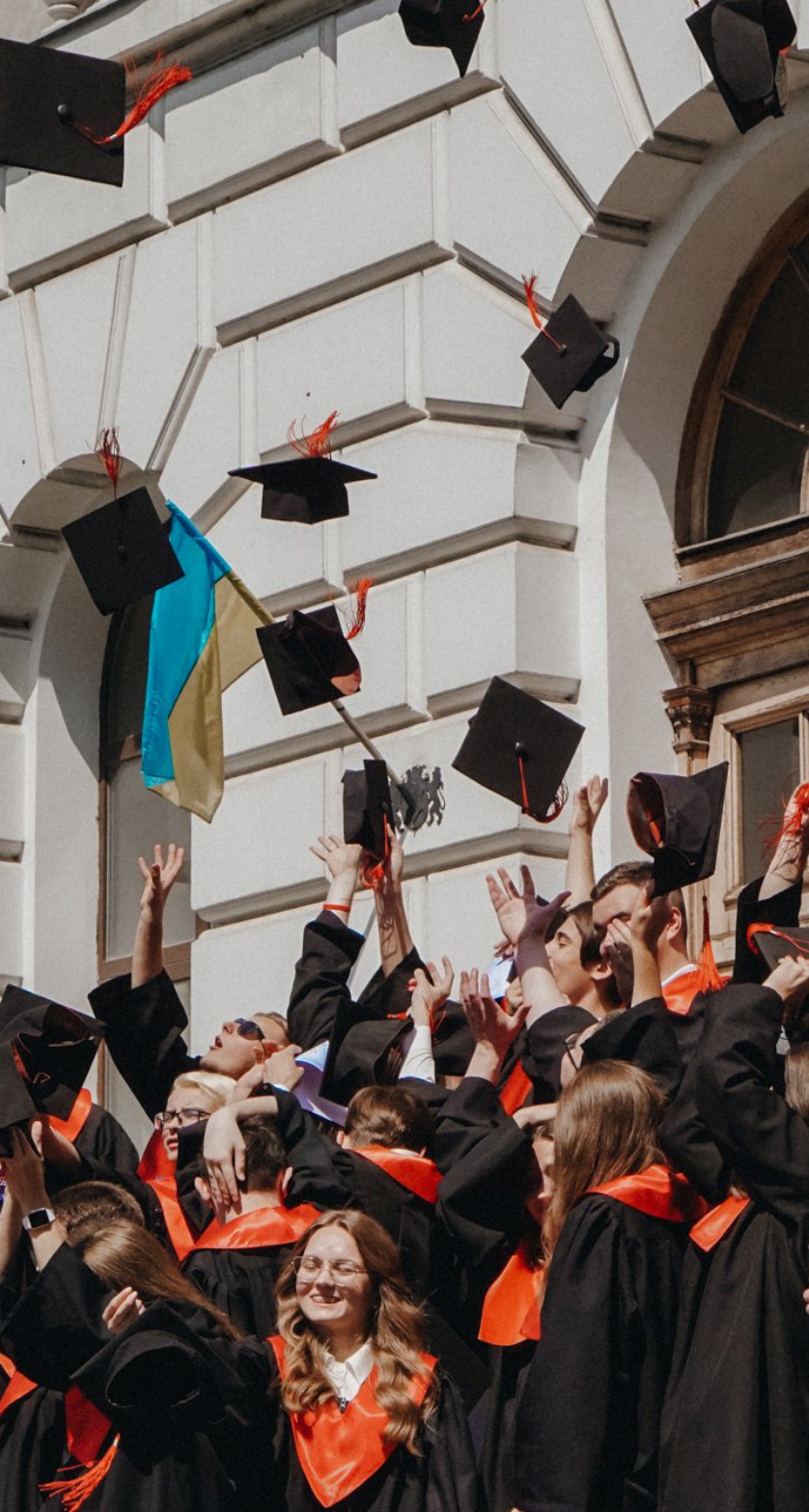 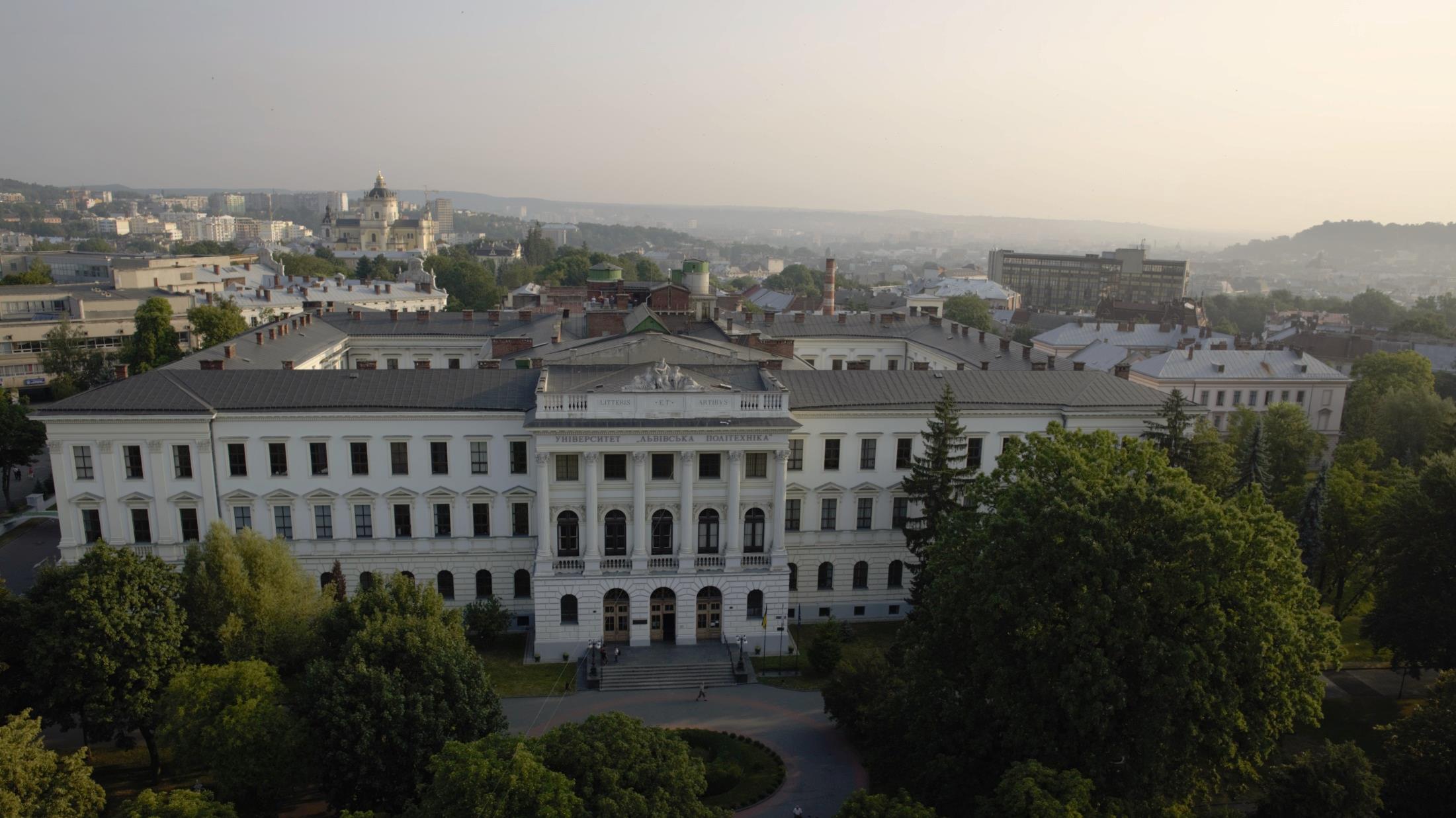 79013
Україна, Львів, вул. С. Бандери, 12 

(032) 258-26-80, coffice@lpnu.ua

http://lpnu.ua